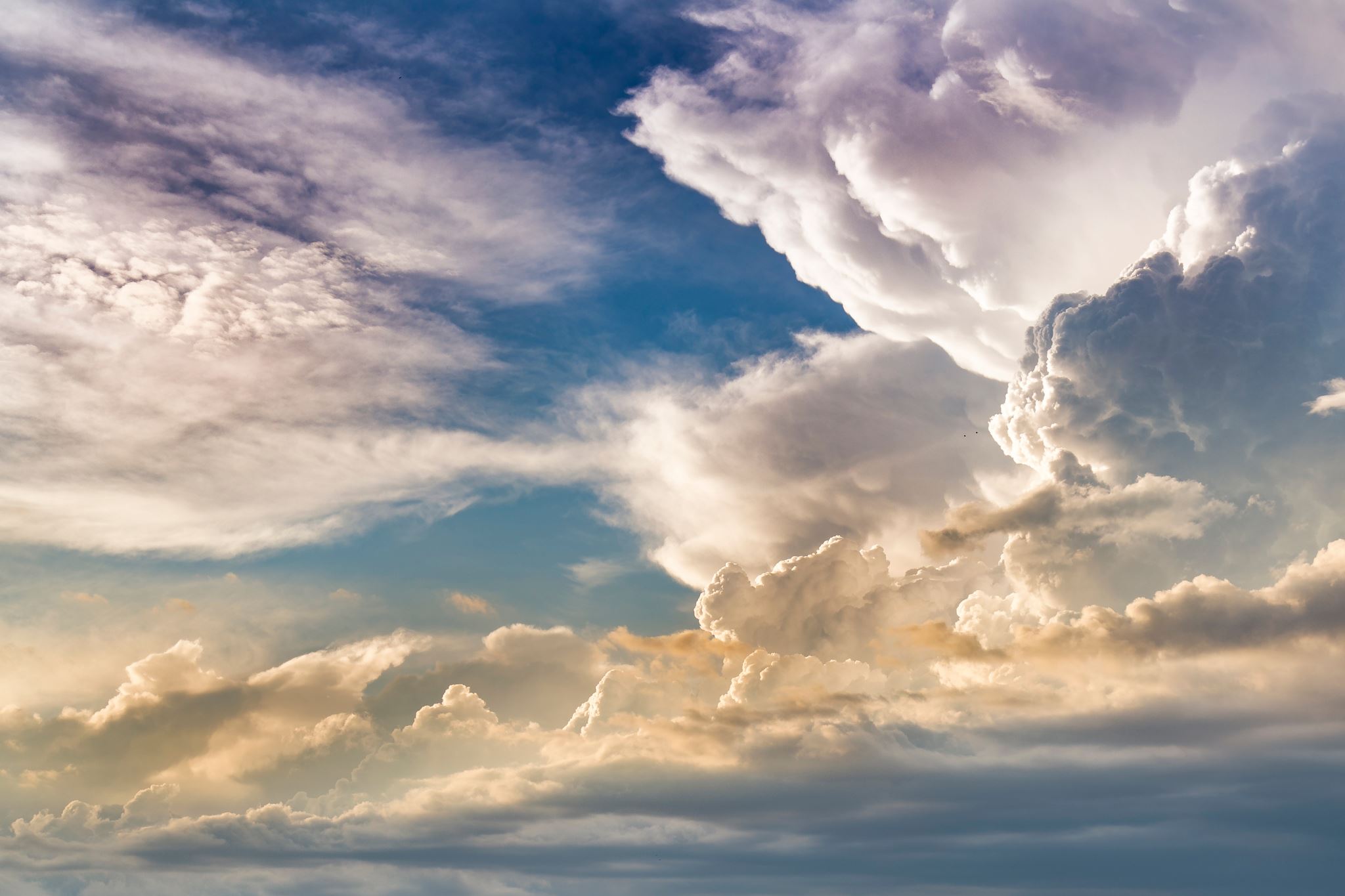 ΚΛΙΜΑΤΙΚΗ ΑΛΛΑΓΗ - ΜΙΑ  ΟΠΤΙΚΗ ΤΗΣ ΤτΕ
Μάθημα: Οικονομική του Περιβάλλοντος

Εισηγητής: Μπίθας Κωνσταντίνος



Του φοιτητή Μαρδίκη Θεόδωρου
ΠΜΣ ΔΙΕΘΝΩΝ ΕΥΡΩΠΑΪΚΩΝ ΚΑΙ ΠΕΡΙΦΕΡΕΙΑΚΩΝ ΣΠΟΥΔΩΝ
ΚΛΙΜΑΤΙΚΗ ΑΛΛΑΓΗ - ΟΡΙΣΜΟΣ
Με τον όρο «κλιµατική αλλαγή» νοείται η μεταβολή του παγκόσµιου κλίµατος που οφείλεται στις ανθρώπινες δραστηριότητες και προκαλείται κυρίως από την αύξηση της συγκέντρωσης αερίων θερµοκηπίου στην ατμόσφαιρα.
Ως αέρια θερμοκηπίου νοούνται το διοξείδιο του άνθρακα (CO2) , το μεθάνιο (CH4) και το υποξείδιο του αζώτου (N2O) , η εκπομπή των οποίων συντελεί καταλυτικά στο φαινόμενο του θερμοκηπίου και κατ' επέκταση στις δυσμενείς συνέπειες αυτού.
Η καύση ορυκτών καυσίμων (πετρέλαιο, φυσικό αέριο και γαιάνθρακες) , η αποψίλωση των δασών και η κτηνοτροφία επηρεάζουν ολοένα και περισσότερο το κλίμα και τη θερμοκρασία της γης.
ΠΑΡΑΓΟΝΤΕΣ ΠΟΥ ΕΠΙΤΕΙΝΟΥΝ ΤΟ ΦΑΙΝΟΜΕΝΟ
Η επανέναρξη της λειτουργίας των βιομηχανιών παγκοσμίως το 2021 οδήγησε σε αύξηση της ζήτησης ενέργειας. Οι παγκόσμιες εκπομπές CO2 αυξήθηκαν το 2021 κατά 6% σε σχέση με το 2020 , φθάνοντας στο υψηλότερο ετήσιο επίπεδο όλων των εποχών, ωθώντας τις εκπομπές αερίων του θερμοκηπίου στους 36,4 γιγατόνους. 

Ο πόλεμος στην Ουκρανία συνέβαλλε επίσης στη δημιουργία ενός κλίματος ενεργειακής ανασφάλειας για τις χώρες της ΕΕ. Τέθηκε σε κίνδυνο η υλοποίηση του Στόχου 7 «Διασφάλιση πρόσβασης σε οικονομικά προσιτή , αξιόπιστη , βιώσιμη και σύγχρονη ενέργεια για όλους» της Ατζέντας 2030 των Η.Ε. για τη βιώσιμη ανάπτυξη. Η συνεπαγόμενη αύξηση στις τιμές ενέργειας , λόγω της μείωσης προσφοράς αυτής, οδήγησε πολλά ευρωπαϊκά νοικοκυριά στην καύση ξύλου ως μέσο θέρμανσης, με δυσμενείς συνέπειες τόσο για την ατμοσφαιρική ρύπανση (λόγω εκπομπών σωματιδιακής ρύπανσης στην ατμόσφαιρα), όσο και για την αποψίλωση των δασών μέσω της υλοτομίας (παράνομης και μη).
ΣΥΝΕΠΕΙΕΣ ΣΕ ΤΟΜΕΙΣ
Ο πιο χαρακτηριστικός δείκτης της κλιµατικής αλλαγής είναι η αύξηση της µέσης θερμοκρασίας του πλανήτη, η οποία σημαίνει και άνοδο της στάθμης της θάλασσας, πληµµύρες, ξηρασία, ακραία καιρικά φαινόμενα, εξαφάνιση ειδών και οικοσυστημάτων. Σε παγκόσμιο επίπεδο έχουμε ήδη αύξηση κατά περίπου 1o C σε σχέση με τα προβιομηχανικά επίπεδα, ενώ σύμφωνα με τις τρέχουσες έρευνες της Επιτροπής Μελέτης Επιπτώσεων της Κλιματικής Αλλαγής (ΕΜΕΚΑ), στην Ελλάδα η αύξηση μπορεί να φθάσει έως και 6o C το 2100, εάν παγκοσμίως δεν υπάρξει δράση για την ανάσχεση της μεταβολής του κλίματος.
Ορισμένες άμεσες φυσικές επιπτώσεις στον τουρισμό είναι η αύξηση του δείκτη δυσφορίας των επισκεπτών, η μείωση βροχοπτώσεων και χιονοπτώσεων, η αύξηση ακραίων γεγονότων (καταιγίδων, πλημμυρών, τυφώνων) και η αύξηση πυρκαγιών και ασθενειών. Οι έμμεσες φυσικές επιπτώσεις είναι οι φθορές παράκτιων τουριστικών υποδομών, η απαξίωση τουριστικών υποδομών, λόγω έλλειψης φυσικών προϋποθέσεων χρήσης τους (π.χ. η έλλειψη χιονιού στα χιονοδρομικά κέντρα), η μείωση διαθέσιμου νερού λόγω μείωσης βροχοπτώσεων, η μείωση ή και εξάλειψη οικοτουριστικών υποδομών και δραστηριοτήτων.
ΣΥΝΕΠΕΙΕΣ ΣΕ ΤΟΜΕΙΣ
Η κλιματική αλλαγή επηρεάζει τον ανθρώπινο οργανισμό με άμεσο και έμμεσο τρόπο. Η άμεση έκθεση πραγματοποιείται λόγω των μεταβαλλόμενων καιρικών συνθηκών, όπως η θερμοκρασία, οι βροχοπτώσεις, η άνοδος της στάθμης της θάλασσας και τα συχνότερα ακραία καιρικά φαινόμενα. Η έμμεση έκθεση οφείλεται στη χαμηλότερη ποιότητα του πόσιμου ύδατος και των μετεωρολογικών συνθηκών, καθώς και στις μεταβολές του οικοσυστήματος, της γεωργίας, της βιομηχανίας, των οικισμών και της οικονομίας.
Στην Ελλάδα, και ειδικά στην Αττική, κατά τη δεκαετία 2091-2100 προβλέπονται 1.620 επιπλέον θάνατοι ανά έτος, λόγω της ανόδου των ακραίων θερμοκρασιών το θέρος και της αντίστοιχης πτώσης τους το χειμώνα. Η οικονομική επίπτωση εκτιμάται στα 95 εκατομμύρια ευρώ ετησίως. Κατά συνέπεια, η κλιματική αλλαγή συνδέεται παγκοσμίως και με ήδη υπάρχουσες ασθένειες, αλλά μπορεί να οδηγήσει ακόμα και σε προώρους θανάτους από συχνότερα ακραία καιρικά φαινόμενα.
ΣΥΝΕΠΕΙΕΣ ΣΕ ΤΟΜΕΙΣ
Οι δημοσιονομικές επιπτώσεις και η επίδραση στη βιωσιμότητα του δημόσιου χρέους μπορεί να είναι έμμεσες (προερχόμενες από τις επιδράσεις στο ΑΕΠ) ή άμεσες (προερχόμενες από το αυξημένο κόστος των υιοθετούμενων μέτρων αντιμετώπισης). Τα ακραία καιρικά φαινόμενα συνδέονται με αυξημένες δαπάνες για υποδομές, αυξημένες μεταβιβάσεις στα πληγέντα νοικοκυριά και στις επιχειρήσεις, καθώς και με αυξημένες δαπάνες για υγεία και ασφάλεια. Η αντιμετώπιση των μεταναστευτικών ροών εξαιτίας των εν δυνάμει δυσμενών κλιματικών μεταβολών συνδέεται επίσης με πιθανές κοινωνικές εντάσεις, αλλά και με ένα πιθανό επιπρόσθετο δημοσιονομικό κόστος.
ΔΡΑΣΕΙΣ ΣΕ ΕΘΝΙΚΟ ΕΠΙΠΕΔΟ
Εθνικός Κλιματικός Νόμος ( Ν.4936/2022) , θεσπίζει μεταξύ άλλων το πλαίσιο για την προσαρμογή στην κλιματική αλλαγή και το σταδιακό μετριασμό των ανθρωπογενών εκπομπών αερίων του θερμοκηπίου. Προκειμένου να επιτευχθεί ο μακροπρόθεσμος στόχος της κλιματικής ουδετερότητας έως το 2050, καθορίζονται ενδιάμεσοι στόχοι μείωσης των εκπομπών για τα έτη 2030 και 2040 (μείωση κατά 55% και 80% αντίστοιχα), σε σχέση με τα επίπεδα του 1990.
Ο κλιματικός νόμος ενισχύει σε σημαντικό βαθμό το προϋπάρχον θεσμικό πλαίσιο (π.χ. Ν.4426/2016) για την αντιμετώπιση της κλιματικής αλλαγής σε συνάρτηση και με τα ισχύοντα σε διεθνές επίπεδο (Συμφωνία των Παρισίων), θεσπίζοντας εθνικούς κλιματικούς στόχους, σύστημα διακυβέρνησης και μέτρα υλοποίησης.
[Speaker Notes: Κλιµατική ουδετερότητα ή µηδενικό ισοζύγιο εκποµπών αερίων του θερµοκηπίου: ο ισοσκελισµός των ανθρωπογενών εκποµπών αερίων του θερµοκηπίου από πηγές και των απορροφήσεών τους από καταβόθρες. Οι καταβόθρες περιλαμβάνουν κάθε διεργασία, δραστηριότητα ή µηχανισµό που απορροφά από την ατµόσφαιρα αέριο θερµοκηπίου, αερόλυµα ή πρόδροµη ουσία αερίου θερµοκηπίου.]
ΔΡΑΣΕΙΣ ΣΕ ΕΘΝΙΚΟ ΕΠΙΠΕΔΟ
Στο νέο νόμο περιλαμβάνονται:
Γενικά και ειδικά μέτρα και πολιτικές για τον περιορισμό των εκπομπών, όπως i) τη µεγαλύτερη εξοικονόμηση ενέργειας, ii) τη σταδιακή εξάλειψη όλων των ορυκτών καυσίμων και την υποκατάστασή τους από ΑΠΕ, iii) τη σταδιακή υποκατάσταση του φυσικού αερίου από ανανεώσιμα αέρια, iv) την προώθηση της ηλεκτροκίνησης και την προώθηση της χρήσης µέσων µαζικής µεταφοράς, v) οριστική απόσυρση των λιγνιτικών μονάδων, αλλά και απαγόρευση παραγωγής ηλεκτρικής ενέργειας από στερεά ορυκτά καύσιμα (εφαρμογή από 31/12/2028), vi) υποβολή ετήσιας έκθεσης για συγκεκριμένες επιχειρήσεις αναφορικά με το ανθρακικό τους αποτύπωμα.
ΔΡΑΣΕΙΣ ΣΕ ΕΘΝΙΚΟ ΕΠΙΠΕΔΟ
Σύστημα διακυβέρνησης και συμμετοχής του κοινού για την ανάληψη κλιματικής δράσης, με την σύσταση Εθνικού Παρατηρητηρίου για την Προσαρμογή στην Κλιματική Αλλαγή, δημιουργία διαδικτυακού φόρουμ κλιματικού διαλόγου από τον Οργανισμό Φυσικού Περιβάλλοντος και Κλιματικής Αλλαγής (ΟΦΥΠΕΚΑ) με σκοπό τη διαβούλευση, κατάρτιση ετήσιας έκθεσης προόδου σε θέματα μετριασμού και προσαρμογής στην κλιματική αλλαγή, σύσταση Εθνικού Συμβουλίου για την Προσαρμογή στην Κλιματική Αλλαγή και σύσταση Επιστημονικής Επιτροπής Κλιματικής Αλλαγής (ΕΕΚΑ).
ΔΡΑΣΕΙΣ ΕΚΤ ΓΙΑ ΤΗΝ ΚΛΙΜΑΤΙΚΗ ΑΛΛΑΓΗ
Αξιολόγηση των μακροοικονομικών επιπτώσεων της κλιματικής αλλαγής και των πολιτικών περιορισμού στον πληθωρισμό και την πραγματική οικονομία
Βελτίωση της διαθεσιμότητας και της ποιότητας των δεδομένων που αφορούν το κλίμα για τον καλύτερο εντοπισμό και διαχείριση κλιματικών κινδύνων και ευκαιριών
Ενίσχυση της αξιολόγησης των χρηματοοικονομικών κινδύνων που σχετίζονται με την κλιματική αλλαγή
Εξέταση διαθέσιμων επιλογών για τις πράξεις νομισματικής πολιτικής και αξιολόγηση των επιπτώσεων της κλιματικής αλλαγής στη νομισματική πολιτική
Ανάλυση και συνεισφορά στις συζητήσεις πολιτικής για την ενίσχυση της πράσινης χρηματοδότησης 
Αύξηση της διαφάνειας και προώθηση βέλτιστων πρακτικών για τη μείωση των περιβαλλοντικών επιπτώσεων
ΣΥΜΠΕΡΑΣΜΑΤΑ
Ανάγκη επίτευξης σύγκλισης μεταξύ του στόχου της εξασφαλισμένης παροχής ενέργειας σε χαμηλές τιμές και εκείνου της μετάβασης του ενεργειακού συστήματος σε ΑΠΕ.
Ενίσχυση του εγχειρήματος της ενεργειακής μετάβασης (REPowerEU) καθώς και εκείνου της κλιματικής ουδετερότητας (Fit for 55).
Οι σημερινές ενέργειες θα καθορίσουν όχι μόνο το τώρα αλλά και τις ζωές και τα μέσα διαβίωσης της ανθρωπότητας για τις επερχόμενες δεκαετίες. Λόγω της διάρκειας του φαινομένου της κλιματικής αλλαγής , δεν μπορεί να δοθεί με βεβαιότητα απάντηση στο ερώτημα αν θα ξεπεραστεί ή μετριαστεί το φαινόμενο.
[Speaker Notes: Το ευρωπαϊκό νομοθέτημα για το κλίμα καθιστά νομική υποχρέωση την επίτευξη του κλιματικού στόχου της ΕΕ για μείωση των εκπομπών της ΕΕ κατά τουλάχιστον 55 % έως το 2030. Οι χώρες της ΕΕ επεξεργάζονται νέα νομοθεσία προκειμένου να επιτευχθεί αυτός ο στόχος και να καταστεί η ΕΕ κλιματικά ουδέτερη έως το 2050.]
“REPowerEU”
“Fit for 55”
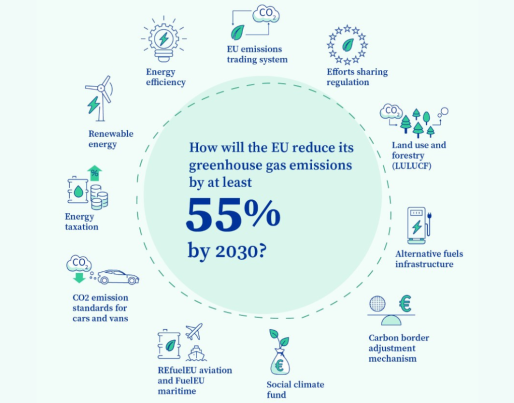 ΠΗΓΕΣ
https://www.bankofgreece.gr/ekdoseis-ereyna/ekdoseis/ekthesh-dioikhth 
https://www.ot.gr/2023/09/27/green/klimatiki-allagi/ekt-i-klimatiki-allagi-periplekei-ti-nomismatiki-politiki/ 
https://www.bankofgreece.gr/trapeza/koinwnikh-eythynh/viwsimotita-klimatikh-allagh/emeka
https://www.bankofgreece.gr/trapeza/koinwnikh-eythynh/viwsimotita-klimatikh-allagh/h-trapeza-ths-ellados-gia-to-klima
https://www.ecb.europa.eu/press/pr/date/2021/html/ecb.pr210708_1~f104919225.el.html
https://lawandtech.eu/2022/08/23/climate-law/
https://www.consilium.europa.eu/el/policies/green-deal/fit-for-55-the-eu-plan-for-a-green-transition/
Ευχαριστώ για την προσοχή σας!!